MOLLER Accelerator Jobs
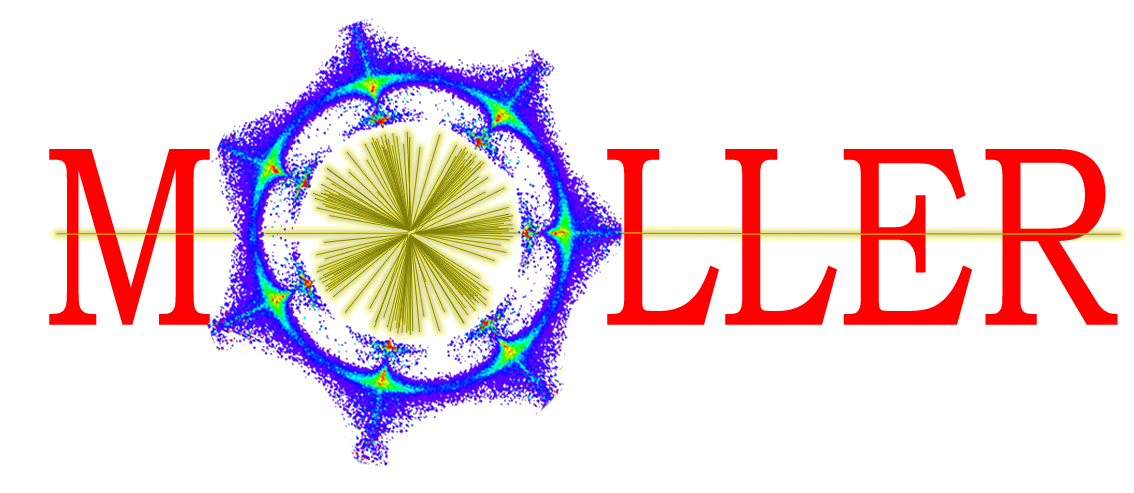 Operations StayTreat
 June 6, 2023
Riad Suleiman
Introduction
MOLLER: Measurement Of Lepton Lepton Elastic Reactions

Physics Outcome: an ultra-precise measurement of theweak-mixing angle using Møller scattering
https://moller.jlab.org/cgi-bin/DocDB/public/DocumentDatabase

Organization:
Accelerator Parity-Quality-Beam Liaison: Riad Suleiman
APEL: Yves Roblin
Ops Hall A Liaison: Daniel Moser and Adam Schoene
Hall A Liaison: Ciprian Gal
MOLLER Liaison: Caryn Palatchi and Kent Paschke
2
Parity-Violating Experiments at CEBAF
3
MOLLER Quick Summary – Notable Things for MOLLER
4
CEBAF Long Term Schedule – potential conflicts
Hall A (MOLLER)
0.26 pC @ 249.5 MHz (4 ns, 65 µA average beam current)

Hall B
0.002 pC @ 249.5 MHz (4 ns, 50 nA average beam current)

Hall C
0.12 pC @ 249.5 MHz (4 ns, 35 µA average beam current)

Hall D (KL)
0.32 pC @ 15.6 MHz (64 ns, 5 µA average beam current)

One task aims to study co-operation of MOLLER with K-long experiment in Hall D
MOLLER experiment in Hall A: installation starts in Jan 2025 and physics run starts in Jan 2026 for three years
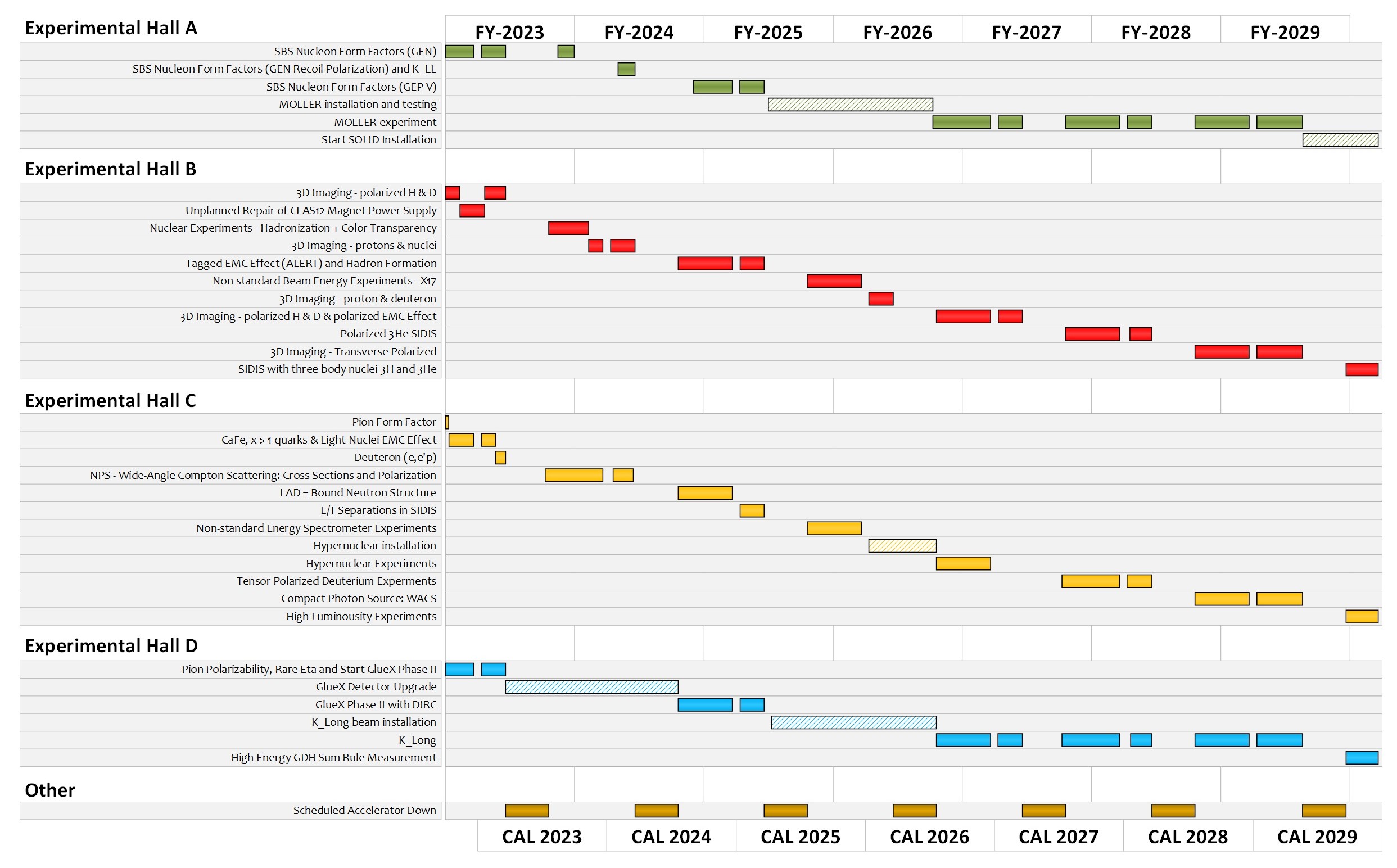 5
MOLLER Requirements
Details about MOLLER action items can be found here: https://wiki.jlab.org/ciswiki/images/2/2b/MOLLER_Accelerator_MainJobs_details_June2023.docx

MOLLER has other requirements that can be found here: https://wiki.jlab.org/ciswiki/images/7/7b/MOLLER_beam_requirements_22March2023.pdf

Accelerator jobs are summarized in next four slides (listed are Deliverable Dates)
6
MOLLER Accelerator Jobs
Helicity Generator boards (SAD 2024)
Groups (CIS, MOLLER, Fast Electronics, Ops-SW)
Helicity Decoder boards (SAD 2024)
Groups (CIS, MOLLER, Fast Electronics)
New RTP High Voltage (HV) Driver (SAD 2024)
Groups (CIS, MOLLER, I&C, Ops-SW)
Upgrade laser Intensity-Attenuator (IA) system (SAD 2024)
Groups (CIS, MOLLER, I&C, Ops-SW)
Upgrade Helicity Magnets control (SAD 2024)
Groups (CIS, CASA, MOLLER, I&C)
Feedback on polarization orientation (December 2024)
Groups (CIS, Ops-Inj, MOLLER, CASA)
Wien filters slow reversal – Wien Flip (December 2023)
Groups (Ops-Inj, CIS, MOLLER)
7
MOLLER Accelerator Jobs … continued
Injector transmission and parity-quality beam (December 2023)
Groups (Ops-Inj, MOLLER)
Matching and adiabatic damping from 200 keV to Hall A (December 2024)
Groups (CASA, CIS, Ops-Inj, MOLLER)
Fast Feedback (FFB) system resurrection (December 2024)
Groups (CASA, Ops-SW, I&C)
Compton Polarimeter setup (December 2024)
Groups (CASA, Hall A)
Beam Modulation (December 2024)
Groups (Hall A, CASA, Ops-SW, I&C, MOLLER)
Phase Advance (December 2024): 
Groups (CASA, MOLLER)
8
MOLLER Accelerator Jobs … continued
Study co-operation of MOLLER with K-long experiment in Hall D (SAD 2024)
Groups (CIS, Ops-Inj, CASA, MOLLER, Hall A)
Control of charge asymmetry on Halls B, C, and D beams (December 2024)
Groups (MOLLER, CIS, Ops-SW)
Parity-Quality Beam (PQB) studies in Injector and Hall (December 2024)
Groups (MOLLER, CIS, Ops-INJ, CASA)
17. Halo Monitors in Hall A (March 2025)
Groups (Hall A, MOLLER, I&C, Ops-SW, SSG)
18. Robust beam mis-steer protection / fast shutdown detectors in MOLLER apparatus (March 2025)
Groups (Hall A, MOLLER, RadCon, Ops-MCC)
9
MOLLER Accelerator Jobs … continued
New BPM Digital Receivers in Hall A line – instead of Sample/Hold cards (March 2025)
Groups (Hall A, MOLLER, I&C, Ops-SW)
New BCMs electronics in Hall A line (March 2025)
Groups (Hall A, MOLLER, I&C, Ops-SW)
10
Accelerator Beam Tests (June – July 2023)
200 kV Gun Optics and Gun-Exit Steering: measure beam angle and displacement from new gun as a function of laser spot position

Beam studies of New Booster: measure beam emittance upstream and downstream of Booster, beam kicks, energy spread, and x/y coupling caused by Booster

Injector Optics: study gun kick, MFX2I01 auto-centering, 200 keV Wien, and 15 degree dipole

200 keV Wien Filter Optics: optimize Wien filter operation at any angle with no significant impact on transmission (>95%) or downstream optics

200 keV E/B Calibrations of V-Wien and H-Wien: determine E and B field settings which do not deflect electron beam at 200 keV energy

200 keV Spin Dance Calibrations of V-Wien, H-Wien, and Spin Solenoids: Calibrate spin rotators using Mott polarimeter
11
PQB Beam Tests (June – July 2023)
Measure beam properties (e.g. widths of beam asymmetries, position differences along injector) from new gun and Booster and compare to before

DAQ and Channel Access Setup
RHWP Scan – Vacuum Window Assessment

Wein-Flip Symmetry Measurement
200 keV Transmission and Noise
Post Upgrade 200 keV RTP Position Difference Sensitivity and Feedback Convergence FC2
Post Upgrade Chopper Scan at 200 keV
12
Summary
MOLLER installation starts in Jan 2025 and physics run starts in Jan 2026 for three years

Very demanding experiment – preparations must start now

Managers: please use MOLLER Accelerator Jobs document to plan resources: https://wiki.jlab.org/ciswiki/images/2/2b/MOLLER_Accelerator_MainJobs_details_June2023.docx

More info about parity-violating experiments can be found at CIS Wiki: https://wiki.jlab.org/ciswiki/index.php/Parity_Quality_Beam
13